Universidade de São Paulo
Curso: Licenciatura em Pedagogia
EDM0615 – Educação Matemática
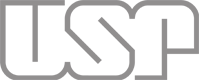 Ensino e Aprendizagem de Fração
Discussão em grupo
Como você aprendeu frações na escola?
Quais são as dificuldades das crianças para aprender fração?
O que pode ser 2/3?
Divida 3 chocolates para 4 crianças. Quanto do chocolate cada criança ganha?
Criança pode aprender frações. E gosta!Terezinha Nunes
Como ocorre o ensino de frações?
Nomear e escrever frações
Fração como “um número em cima do outro”, “um número com tracinho”.
Fração como parte do todo:
Numerador: “quantas partes comi/pintei”
Denominador: “em quantas partes dividi o inteiro/todo”
Equivalências entre frações
Fração como valor absoluto 
Operações – regras (“soma-se os números de cima e copia-se o número de baixo”)
Dupla contagem: número de partes pintadas e número que o todo foi dividido (mesma variável – partes)
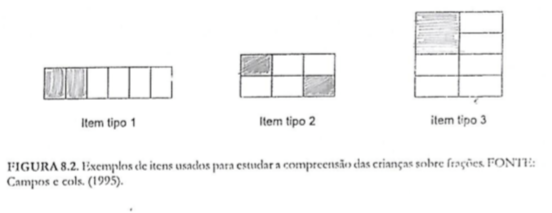 Consequências desse tipo de ensino:
“Se aprende e se esquece” 
“as crianças podem usar a linguagem das frações sem compreender completamente sua natureza” (p. 193).
Lembra-se das regras mas não se sabe por que se faz de tal modo.
	2/3 + 3/4: “nenhuma [criança] conseguiu explicar por que havia mudado as frações e usado o denominador comum 12 antes de somar as frações” (p. 193). Repetição de uma rotina ensinada na sala de aula.
“1/3 é menor do que ¼ porque 3 é menor do que 4”. Valorização do simbólico sobre os contextos práticos. 
Para sanar a lacuna: relacionar problemas simbólicos e aqueles ligados a algum contexto prático para sanar esta lacuna. Problema da pizza.
Fração como divisão
“Os alunos não pensam sobre frações como tendo qualquer relação com divisão e apenas relacionam frações à linguagem parte-todo” (p. 213).
a/b como a objetos distribuídos entre b pessoas (a ÷ b)  não é imediato para os alunos, apesar de estar nos livros didáticos. 
Fração como divisão em problemas que envolvam duas variáveis.
“frações são números produzidos por divisões (em vez de por união com números inteiros); elas são números no campo dos quocientes” (p. 196).
Mas antes de explorar frações... pensemos na divisão!
Um vendedor de refrigerantes quer colocar 1872 garrafas em 104 caixas. Quantas garrafas terá que colocar em cada caixa?

O padeiro coloca os pães no forno em tabuleiros de 24 pães cada um. Hoje amassou 293 pães. Quantos tabuleiros precisará para colocá-los todos no forno?
Problemas partitivos
	Estratégia - correspondência termo-a-termo, distribuição um-a-um. As crianças são informadas quantos doces há e quantos coelhos serão convidados para a festa. 
Dividendo e divisor são conhecidos. Se aumentar o número de convidados, o que acontece com as quotas?
Relação inversa entre o divisor e o quociente. 
Erro tipo 1: Já que o número de doces era o mesmo nas duas festas, então os coelhos receberiam o mesmo tanto. 
Erro tipo 2 (crianças mais velhas): quanto maior o número de coelhos na festa, mais doces receberiam (relação direta entre divisor e quociente).
Na hora de fazer a distribuição em problemas partitivos, as crianças podem usar de seus conhecimentos de contagem (que vimos na semana passada) e não “acertar” o problema.
Problemas de divisão medida por quotas 
	Estratégia: correspondência um-para-muitos, criar a quota, fazer agrupamento, quantas vezes esse agrupamento cabe, até esgotar a quantidade de doces. As crianças são informadas quantos doces há e quantos doces cada coelho recebe (quota). 
Dividendo e quociente conhecidos. Se mudar a quota, o que acontece com o número de convidados? 
Esse tipo de problema é mais difícil para crianças novas.
A importância dos diferentes significados para divisão: Para crianças, é muito mais fácil distribuir 6 maçãs para 2 crianças do que mostrar qual é a metade de 6 (relação parte-todo).


Para as quantidades contínuas, não é possível realizar a contagem!! E agora? Como quantificar?
Primeiras relações lógicas: Maior/menor do que, igual a, metade. 
3 chocolates para 4 crianças? Usam bastante a ideia de metade. Divisão do todo em metades. Começam a fracionar a unidade.
Conservação de quantidade contínua: uma torta dividida em pedaços pode ter mais do que a torta inteira! “A compreensão das frações está intimamente conectada à compreensão da conservação do todo” (p. 207).
Crianças de 7 e 8 anos negaram a equivalência das metades (aparências distintas) nas figuras a seguir. Crianças mais velhas conservam: “você corta os dois chocolates em dois e você não tira nada”.
“A compreensão das crianças de relações nos números racionais – como a relação inversa entre o número de partes e seu tamanho – parece ser desenvolvida em paralelo com sua compreensão da relação inversa entre o divisor e o quociente na divisão de números inteiros” (p. 211).
Como construir o frac-soma se as crianças acham que em 4/8 há mais do que em ½. Posicionar 2/3 na linha numérica. Sabem ler a fração mas não sabem do seu significado.
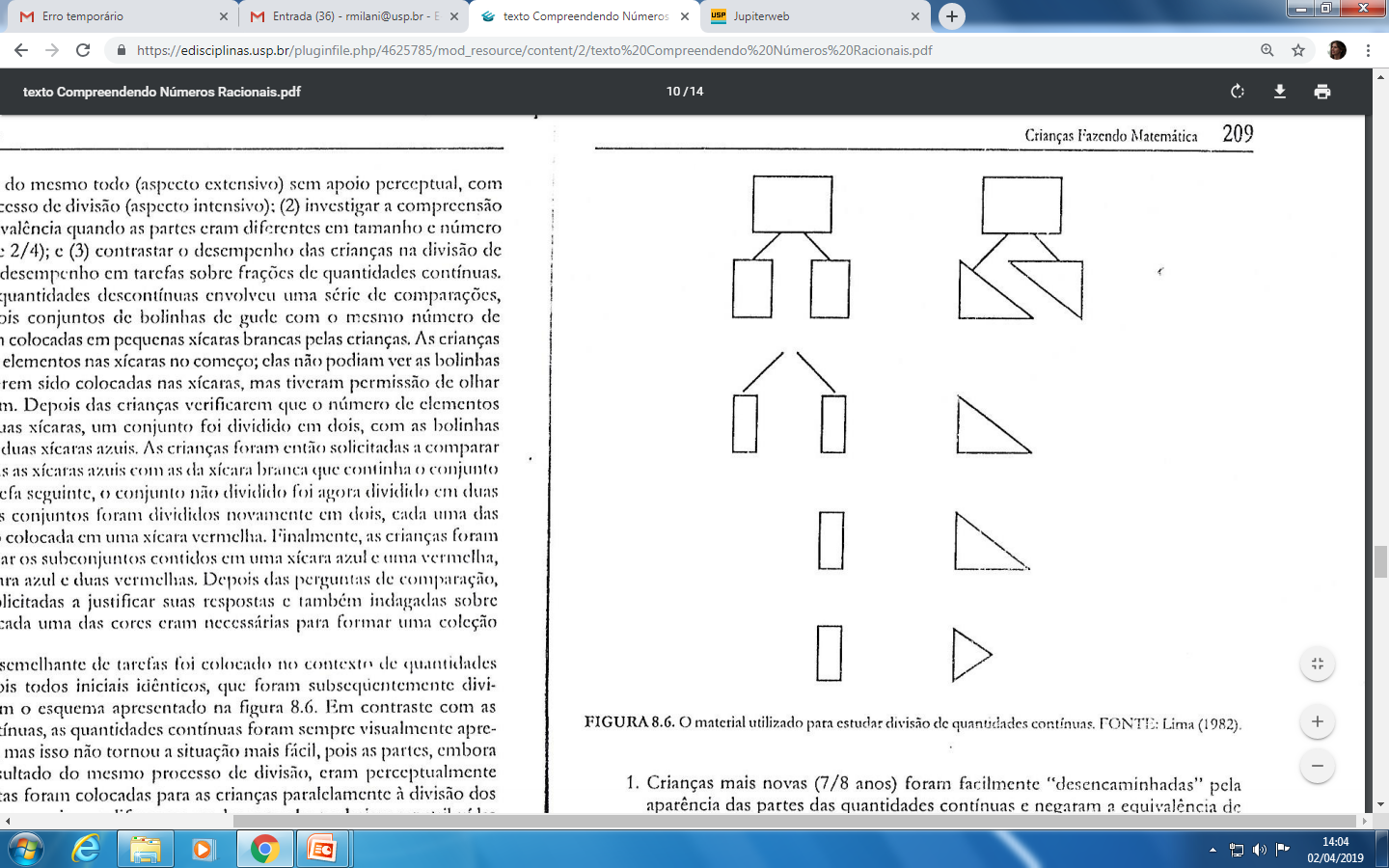 20 bolinhos para 30 alunos
Discussão: Cada criança vai ganhar um bolinho? Pode dar meio bolinho para cada criança? Como fazer essa divisão para que todos recebam a mesma quantidade de bolinhos?
(relação entre 2 variáveis – bolinhos e alunos)

3 meninas repartindo uma torta e 2 meninos repartindo outra torta
Discussão: Cada menina come a mesma quantidade de torta de cada menino? Qual a fração da torta que os meninos vão comer?
1 ÷ 2 = ½  expressa o problema e o quanto cada menino come da torta.
(comparação de frações em um contexto prático)
(notação de frações aparece como resultado de raciocínio)
(relação entre 2 variáveis – torta e meninas/os)
2 chocolates para repartir entre 5 crianças
1 barra divida para 5 crianças e cada uma ganha um pedaço (1 ÷ 5 = 1/5). A outra barra também será dividida em 5 partes (1 ÷ 5 = 1/5). Quantos quintos cada criança recebe? Dois quintos (2 ÷ 5 = 2/5).
2 chocolates para 5 crianças e resulta em 2/5 para cada uma.

3 chocolates para serem divididos entre 4 crianças
3 ÷ 4 = ¾  ou 3 vezes ¼   
Representação por desenhos. Quais os modos de resolver? 
Representações distintas e a mesma quantidade de chocolate → frações equivalentes
2 chocolates para 3 crianças
Representação por desenhos. Quais os modos de resolver? Como nomear a resposta?
“Quantos daqueles pedacinhos você precisa para fazer um todo?”, “Quantas vezes essa parte cabe no todo?”. Reconstruir o todo para saber o nome da parte!
“Todo mundo pode aprender frações e todo mundo gosta de aprender frações, quando pode utilizar seu próprio raciocínio” (p. 136).

E o frac-soma?!!! Algumas operações...